Allergic airway disease
Professor A.B.Kay
Emeritus Professor of Allergy and Clinical Immunology
National Heart and Lung Institute
Imperial College
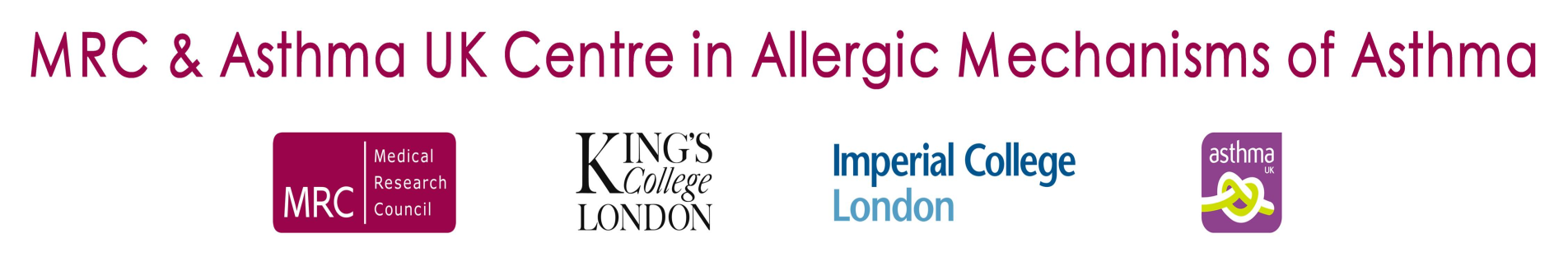 Allergic Airway Diseases
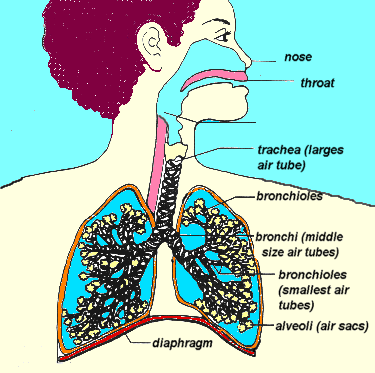 Upper airways
(Allergic rhinitis)
Bronchi
(asthma)
Alveoli (allergic alveolitis)
To define "Allergy" and to distinguish it from related terms such as "Intolerance", "Atopy" and "Hypersensitivity“
.
To understand the fundamental immunological mechanisms operative in the major forms of allergic airway diseases (i.e. allergic rhinitis, asthma and extrinsic allergic alveolitis)

To appreciate the scope of allergic airway disease

To appreciate the burden of allergic airway disease

To understand possible reasons for the rising trends in allergic disease.

To outline the principles of treatment of allergic airway diseases, including allergen specific immunotherapy.
Learning Objectives
Hypersensitivity 
   (exaggerated response)
Immunological
(“Allergy”)
Non-immunological
Intolerance
(e.g.food)
Non-IgE-mediated
allergic diseases
(e.g. Farmers lung)
IgE-mediated
(i.e.the atopic
 diseases
hayfever,
eczema 
asthma
Enzyme deficiency
(e.g.lactase DH def)
Pharmacological
e.g. Aspirin hypersensitivity
What is Allergy?
Allergy is an exaggerated immunological response 
to a foreign substance (allergen) which is either 
inhaled, swallowed, injected, or comes in contact 
with the skin or eye.
Allergy is a mechanism (not a disease). 

Allergic mechanisms play an important role in some diseases all the time, and in others for some of the time.
Asthma
Eczema
Urticaria
Angioedema
Drug
reactions
ALLERGY
Food
Reactions
Rhinitis
.
To understand the fundamental immunological mechanisms operative in the major forms of allergic airway diseases (i.e. allergic rhinitis, asthma and extrinsic allergic alveolitis)
Learning Objectives
Immunity
Viruses
bacteria
fungi 
protozoa
helminths (“worms”)
ectoparasites (“ticks”)
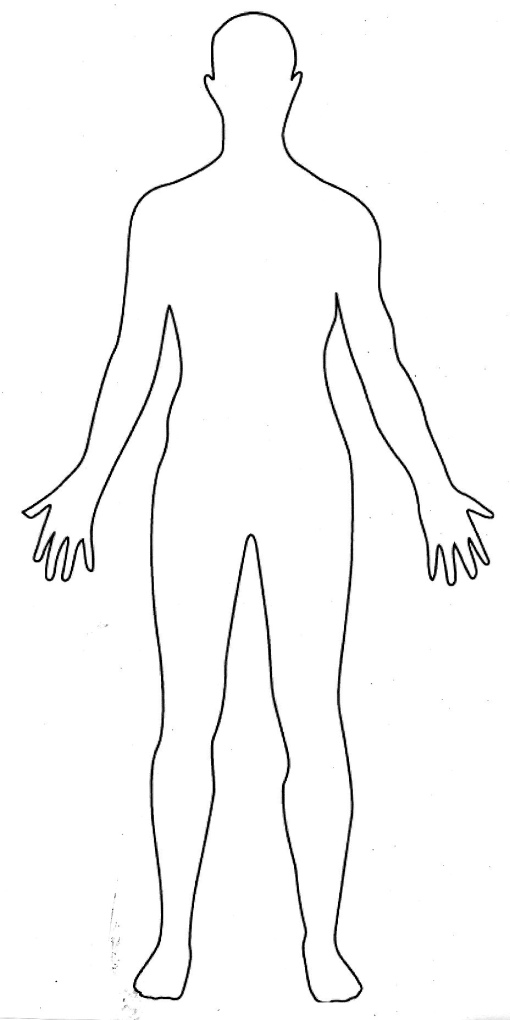 T helper type 1 (Th1)
Th17 cells, cytotoxic T cells
IgM, IgA and IgG subclasses
Th2 cells, IgE and IgG1 antibodies epithelial barriers, innate lymphoid cells, eosinophils, mast cells, basophils, activated macrophages.
Path to TH2 responses.
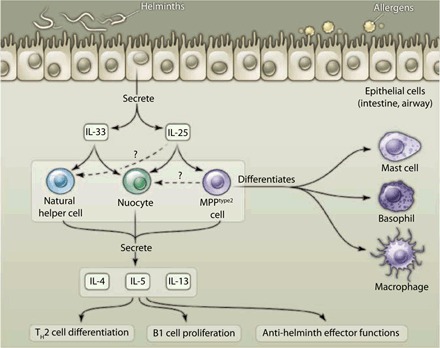 R L Coffman Science 2010;328:1116-1117
[Speaker Notes: Path to TH2 responses. Parasitic helminths or allergens induce epithelial cells to produce cytokines that stimulate three populations of cells to produce other cytokines. This cytokine combination promotes differentiation of TH2 and B1 cells and stimulates effector functions, leading to parasite expulsion. MPPtype2 cells can give rise to multiple cell types, including basophils, which can bias toward TH2 differentiation. It is not clear whether natural helper, nuocyte, and MPPtype2 cells are different, or the same cell type viewed differently.]
IgE-mediated allergic reactions in the upper and lower airways
Histamine
Acute  
symptoms 
of allergy
IgE antibody coating mast cell
Mast cell degranulation
Allergen
(e.g. pollen)
CD4
Th2
Chronic symptoms of allergy
Th2 cytokines and chemokines
APC
Th2 cells and allergic Inflammation
IL-4
IL-5
IL-9
IL-13
IgE synthesis



Eosinophil development


Mast cell development



IgE synthesis 
Airway Hyperresponsiveness
CD4+
Th2 cell
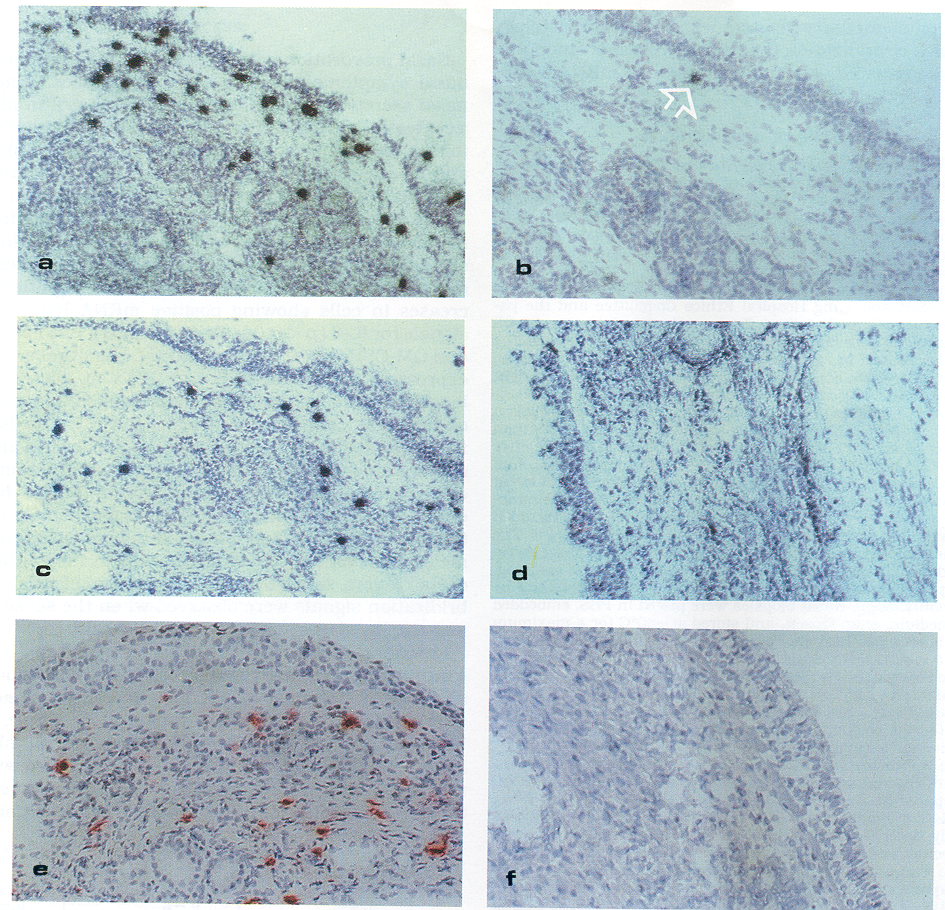 IL-4
IL-5
Eosinophils
Atopy (“out of place”)
Atopy is the hereditary predisposition to produce IgE
antibodies against common environmental allergens


The atopic diseases are allergic rhinitis, asthma and atopic eczema


 Allergic tissue reactions (in atopic subjects) are     characterised by infiltration of Th2 cells  and eosinophils
The ’allergic march‘ is the term describing the common progression from atopic dermatitis to allergic asthma
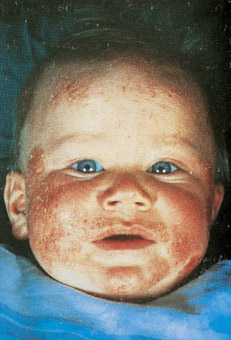 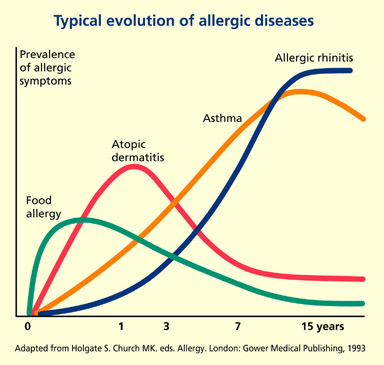 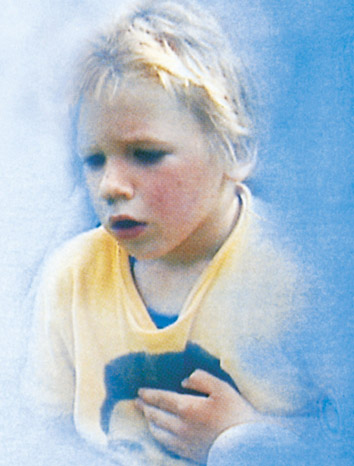 [Speaker Notes: Notes
A strict relationship between allergic rhinitis and allergic asthma has been seen recently, and in many ways respiratory allergy could be seen as a single disorder of the airways. The link between rhinitis and asthma can be elucidated only by studying the natural history of the disease over a long period (Lombardi C et al. Respir Med 2001;95:9-12). Atopic dermatitis and food allergy too have been linked with an increased risk of evolving into a more serious allergic disease such as asthma.]
To appreciate the scope of allergic airway disease
Learning Objectives
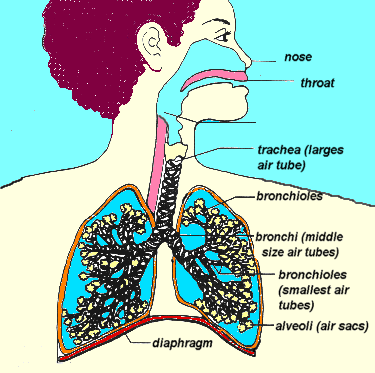 Allergic rhino-conjunctivitis 
(Seasonal and perennial)
Up to 17% of the population
Seasonal Allergic Conjunctivo-rhinitis (Summer Hay Fever)
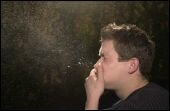 -Effects 12-15% children, 11-17% adults
-UK prevalence  highest in Europe
-Effect on school exams, time off school
-General effect on Q of L
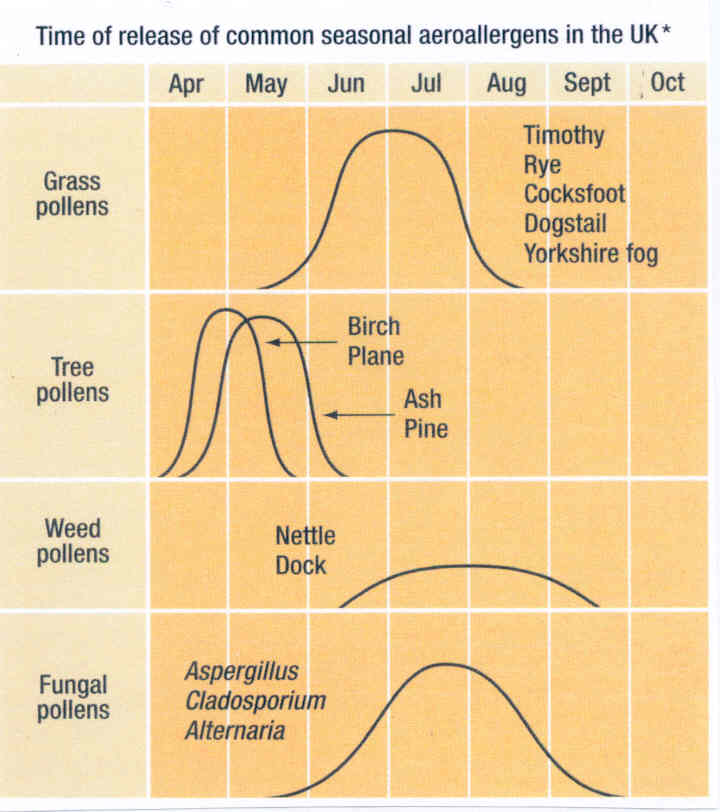 Common causes of perennial allergic rhinitis
                     and asthma
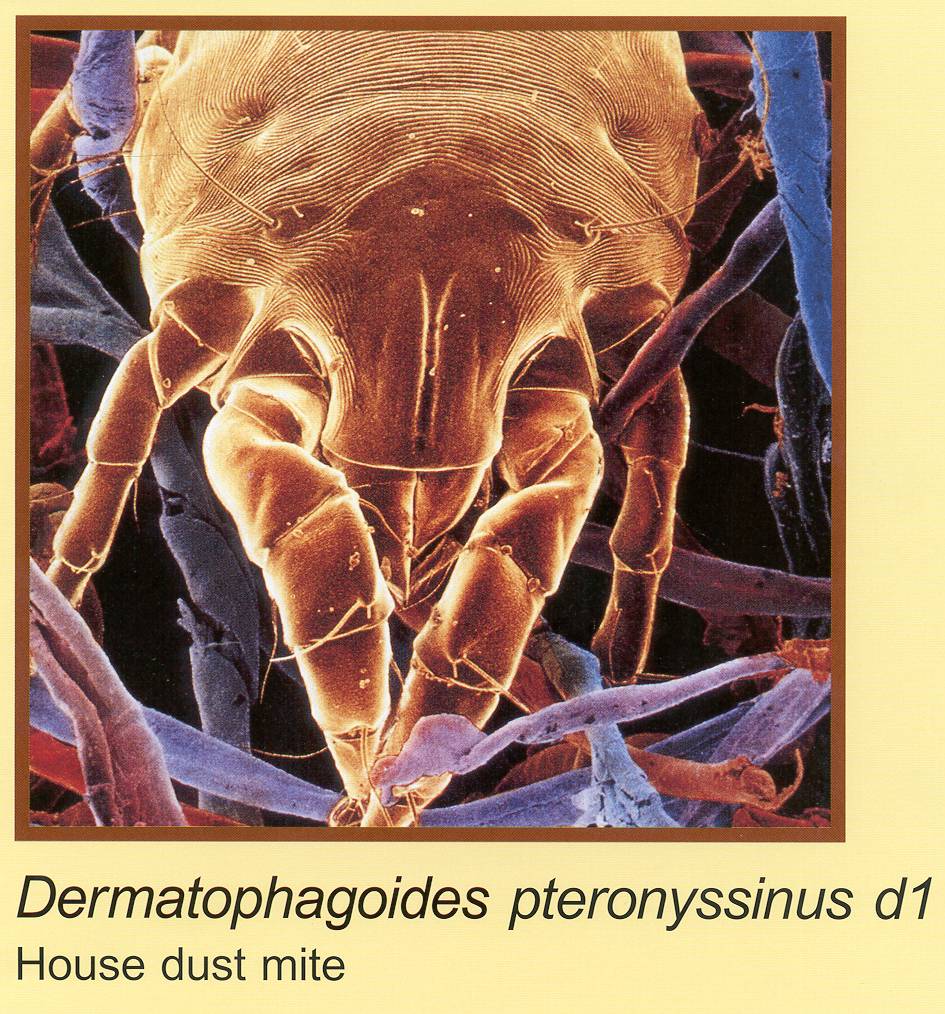 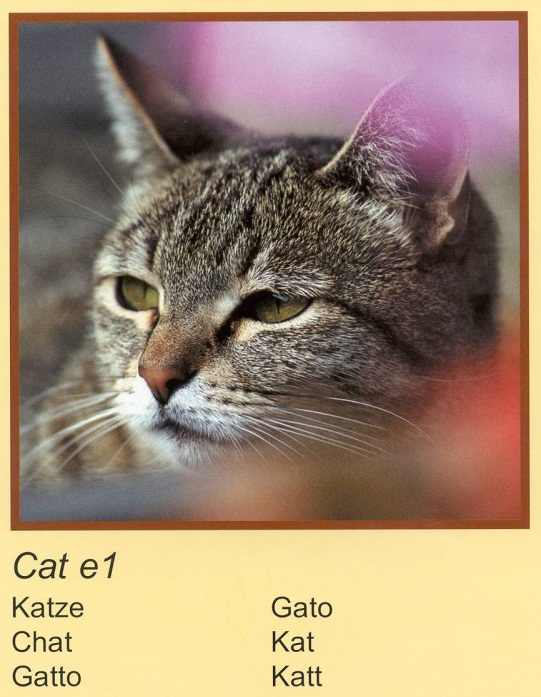 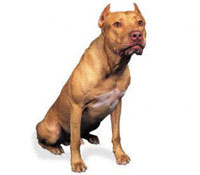 House dust mite
Cats
Dogs
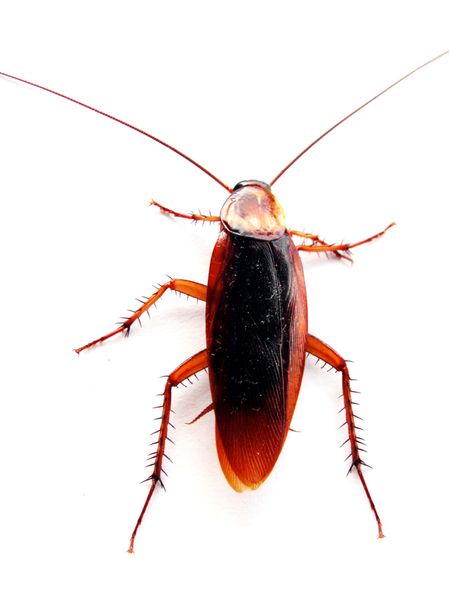 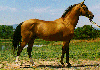 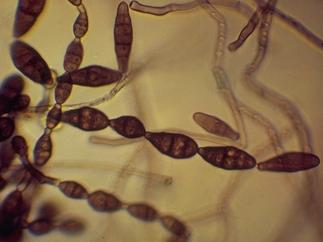 Cockroach
Alternaria
Horses
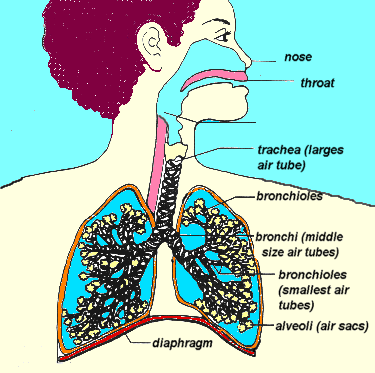 Asthma 
Effects 8-12% of the population
Asthma is a very heterogeneous disease
		(Many phenotypes)
-Intermittent , mild, allergy frequently important

-Persistent, manageable, allergy often important

-Chronic severe, infection (not allergy) important
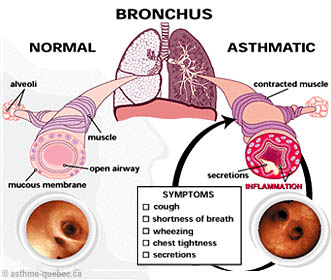 General Anaphylaxis
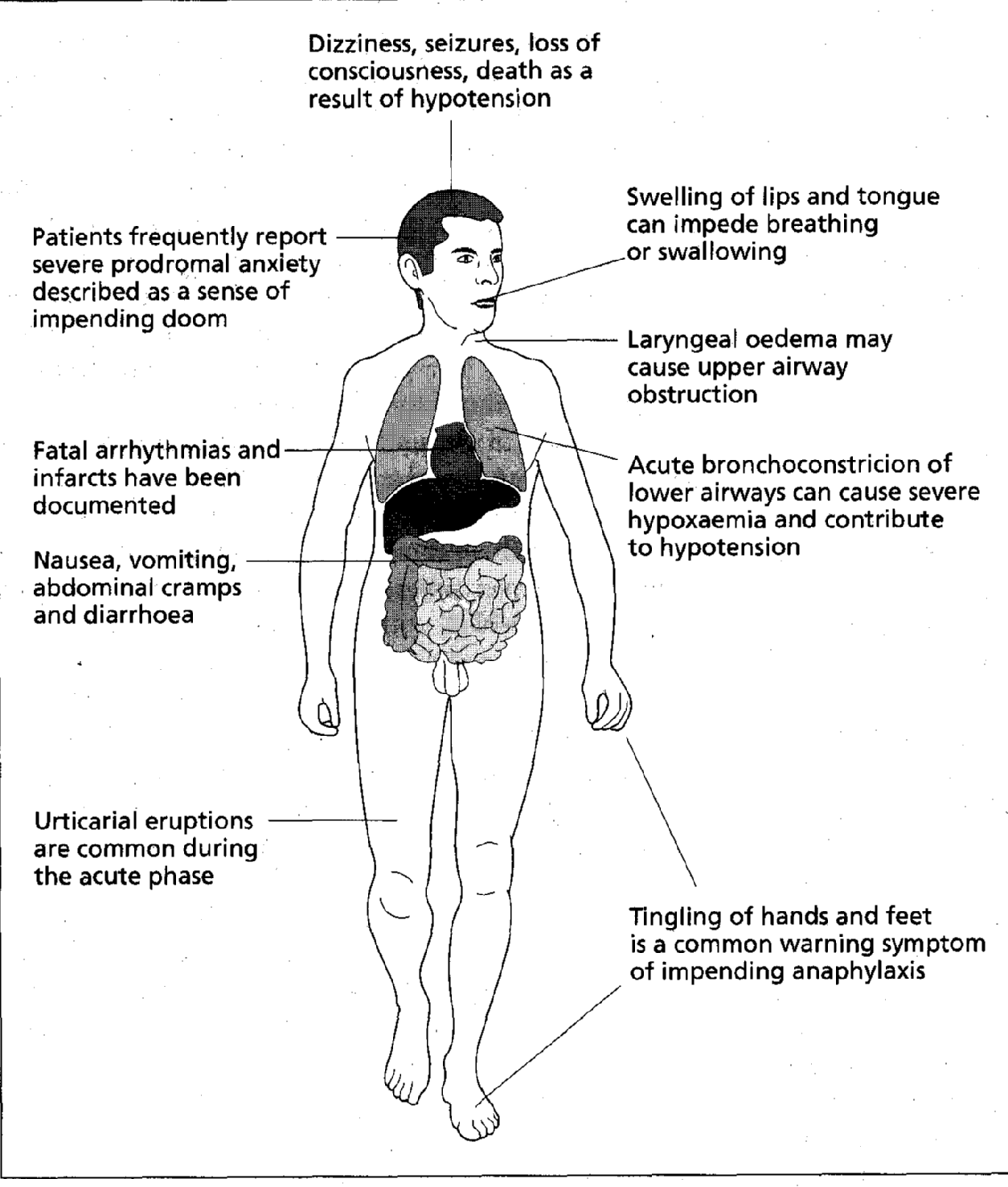 Dizziness, seizures, loss of consiousness
Lip, tongue 
swelling
Anxiety 
sense of gloom
Laryngeal
oedema
arrhythmia
Bronchoconstriction
Vomiting, diarrhoea
pain
Urticaria/hives
Tingling
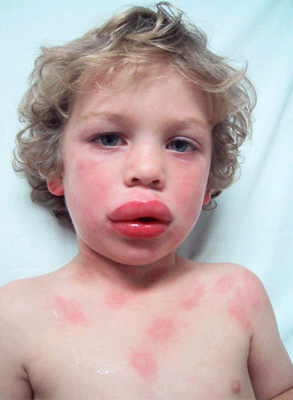 Acute anaphylaxis 
with urticaria 
and angioedema
Causes of Anaphylaxis
-Drugs, such as penicillin 
-Foods such as peanuts, tree nuts (walnuts, pecans)
  milk, eggs, fish, shellfish, sesame seeds, soybeans, 
 celery, celeriac
-Insect stings from bees, wasps, hornets
-Latex
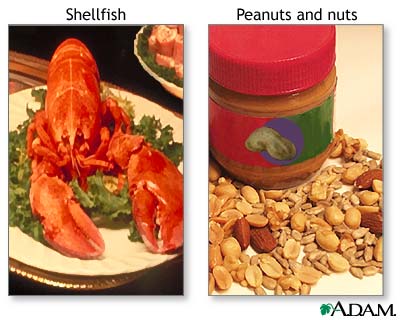 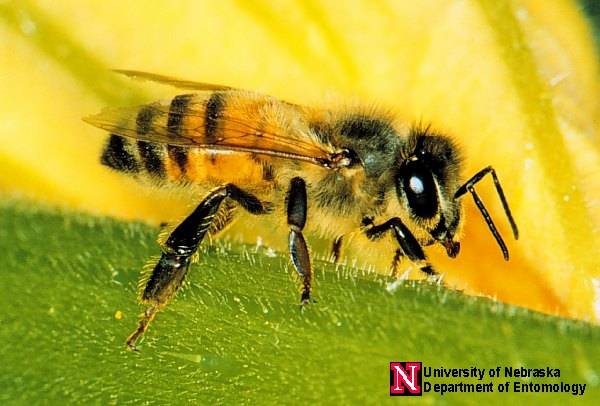 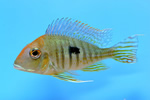 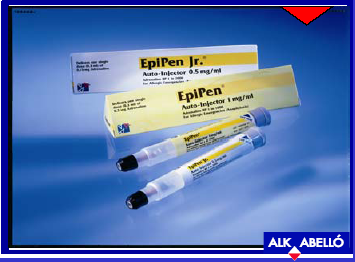 Overlap of Atopic diseases
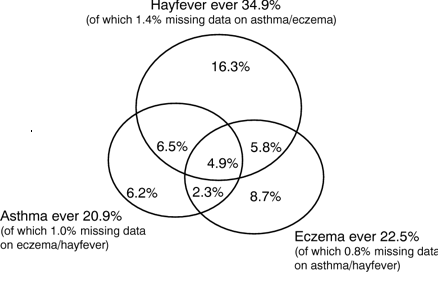 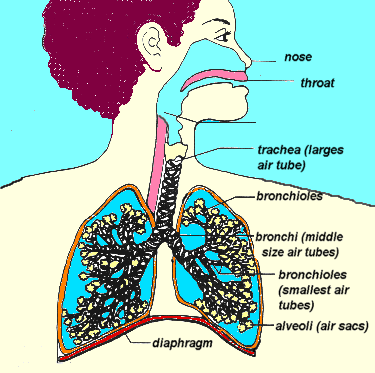 Extrinsic Allergic alveolitis
Effects 0.1% of the population
Examples of Extrinsic Allergic Alveolitis



Farmer’s Lung                                 Mouldy Hay
Bird Fancier’s lung                          Bird Droppings
Air Conditioner lung              Air conditioner moulds
Mushroom workers lung         Mushroom compost
Malt workers lung                  Mouldy malt or barley
Coffee workers lung          unroasted coffee beans
Millers lung                                        infested flour
Hot tub lung                     Bacterial contamination
Mechanisms in Extrinsic Allergic Alveolitis
Alveolus
Small allergenic particles 
(less than 5 microns) 
penetrate to the distal 
airways and alveoli
Y
Y
Y
Interstitium
Y
Y
Y
Y
Y
Pulmonary capillary
Antigen/antibody complexes
Complement
Chemotactic  factors
Neutrophils
Macrophages
Fibroblasts
To appreciate the burden of allergic airway disease
Learning Objectives
Decrease in Infectious Diseases mirrors an 
increase in Allergy and Autoimmune disease
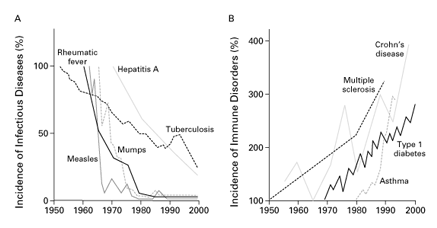 Bach J-F NEJM 2002
An estimated 5.7 million people in England have been diagnosed with asthma 
     at some point in their lives
3.3 million people in England, approximately one in 15 people,
      have a recorded diagnosis of allergic rhinitis at some point in their life
117% increase in the number of people suffering from 
       peanut allergy from 2001 to 2005
The number of hospital admissions due to anaphylactic 
           shock increased seven-fold from 1990 to 2000
Prevalence of Allergic Diseases
(source QRESEARCH 2007)
To understand possible reasons for the rising trends in allergic disease.
Learning Objectives
Why is allergy on the increase?
Environment
“Allergy”
 Asthma
 Atopy
Genes
20th Century life and the Environment
				
			     either
                   
		Something has been put in
				
				and/or

                Something has been taken out
Everyone wants to blame pollution!
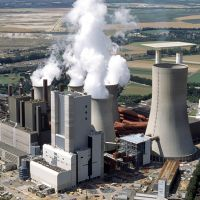 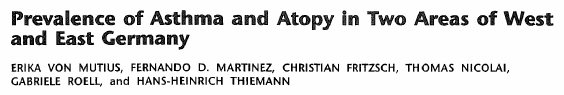 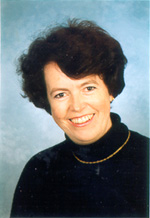 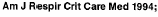 Germany
West 			East

Asthma/Hayfever                 5.9                                      3.9

Atopy                                    36.7                                    18.2

AHR                                       8.3                                       5.5

Bronchitis		   3.7                                       16.7
Germany
(percentages)
Strachan DP “Hay Fever, Hygiene and Household size BMJ 1989, 299, 1259
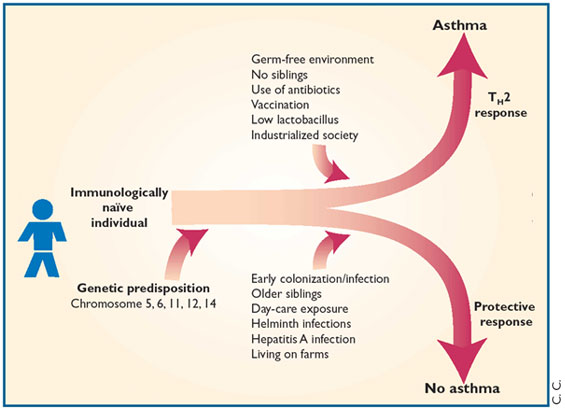 The hygiene hypothesis
Umetsu et al 2002
Farming environments confers protection against the development of allergy
Factors associated with allergy/asthma prevalence
Microbial
Water sanitation (less oro-faecal water born infections)
Food quality (lack of fermenting bacteria)
Poverty (high asthma rates in urban underprivileged) 
Medical interventions (antibiotics in childhood,
             possibly certain vaccinations)

Non-microbial
Pollution (air, water, food)
Diet and nutrition (lack of Vit D, fish oil, trace elements)
Obesity (may cause chronic inflammation)
Climate change (high pollen counts)
Stress (linked to chronic inflammation)
Wrong genes
Th1
Th2
Dendritic cells identify friend or foe
Treg
Toll-like receptors*
Protect
Th0
Attack
*Example of pattern-recognition receptors (PPR)
 Recognise Pathogen-associated molecular patterns (PAMP’s)
Treg
Th1
Th2
Dendritic cells identify friend or foe
Protect
Toll-like receptors
IL-10
The Old friends
 -Lactobacilli
  -Saprophytic  
        Myobacteria
  -Helminths)
Th0
Th1
Th2
Dendritic cells identify friend or foe
Treg
Toll-like receptors
Th0
-Pathogens
-Allergens
IL-4, IL-5
INF-g
Attack
To outline the principles of treatment of allergic airway diseases, including allergen specific immunotherapy.
Learning Objectives
The Principles of Treatment of                          	    Allergic Diseases 

  Allergen Avoidance
  Anti-allergic medication
  Immunotherapy      (desensitisation/hyposensitisation)
Allergen-injection immunotherapy
(hyposensitisation/desensitisation)
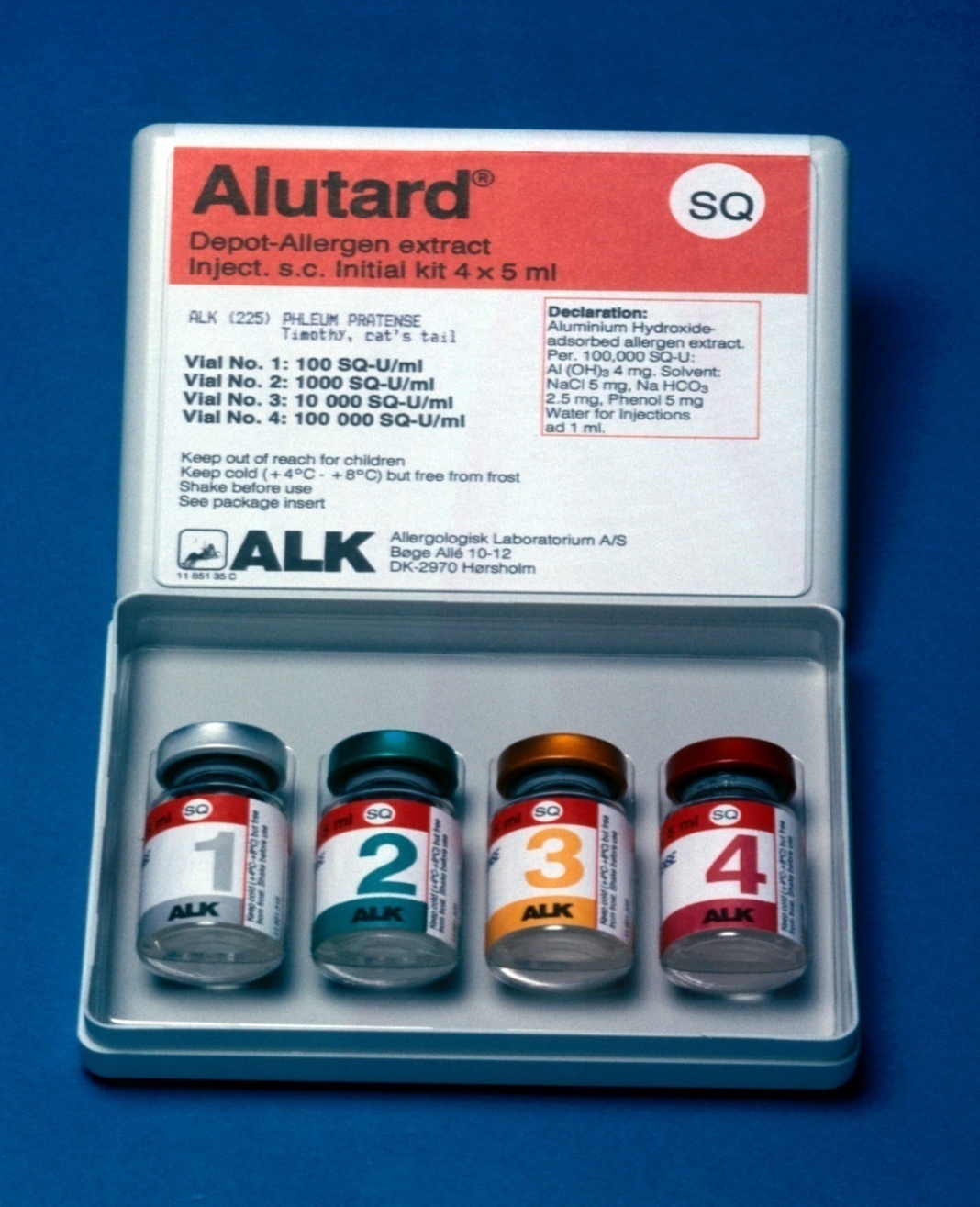 Leonard Noon (1877–1913).
John Freeman (1877–1962).
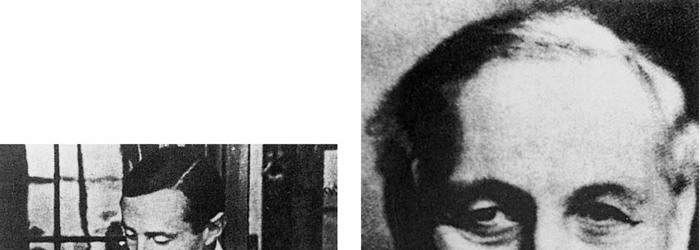 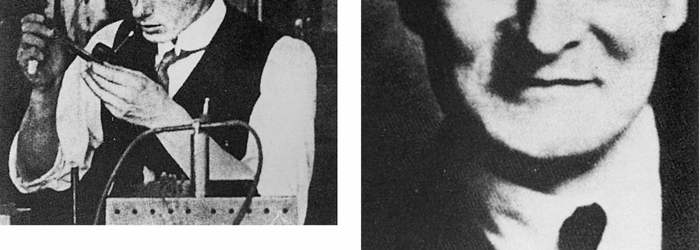 Noon and Freeman introduced the treatment of hayfever by immunization     with pollen extracts
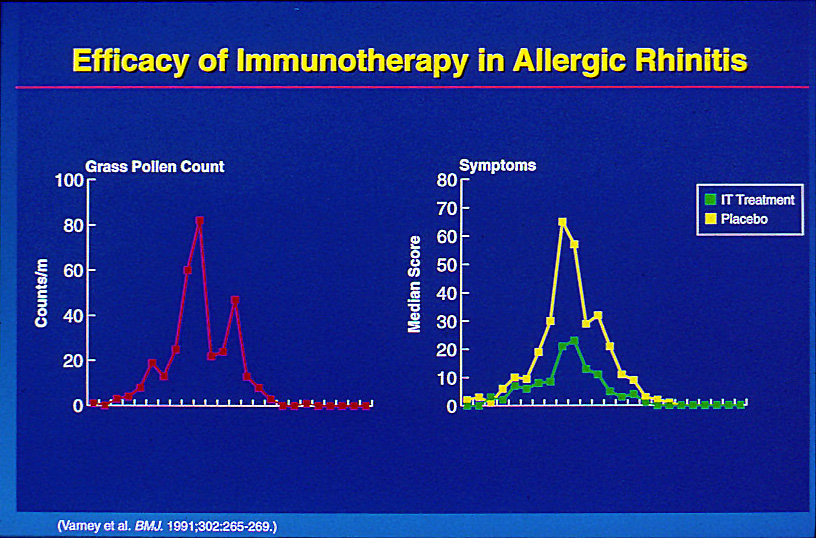 Allergen-injection immunotherapy
(hyposensitisation/desensitisation)
Advantages
Effective
Produces long lasting immunity

Disadvantages
Occasional severe allergic reaction
Time consuming
Standardisation problems
Indications for Allergen-Specific       	Immunotherapy in the UK
Grass and tree pollen allergic rhino-conjunctivitis uncontrolled by medication. 

 Bee or wasp sting anaphylaxis at risk for repeated stings.
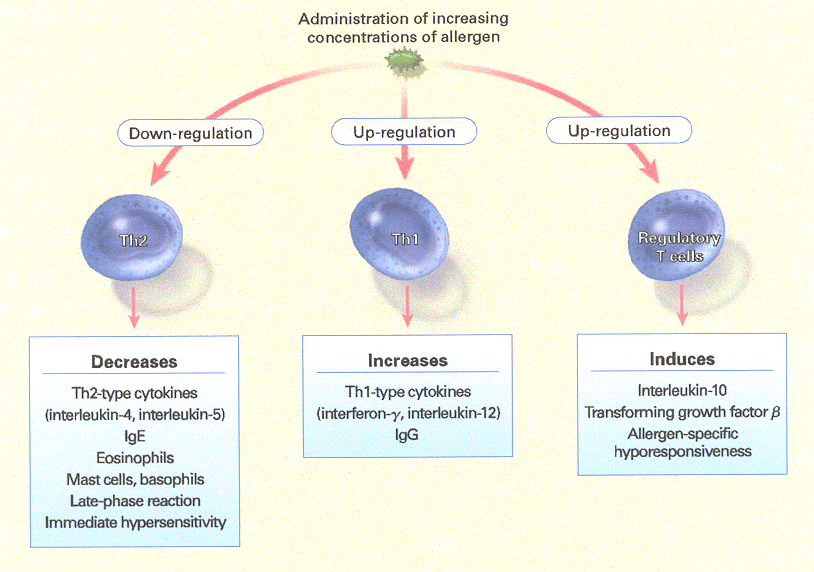 To define "Allergy" and to distinguish it from related terms such as "Intolerance", "Atopy" and "Hypersensitivity“
.
To understand the fundamental immunological mechanisms operative in the major forms of allergic airway diseases (i.e. allergic rhinitis, asthma and extrinsic allergic alveolitis)

To appreciate the scope of allergic airway disease

To appreciate the burden of allergic airway disease

To understand possible reasons for the rising trends in allergic disease.

To outline the principles of treatment of allergic airway diseases, including allergen specific immunotherapy.
Learning Objectives